FSK Sarpsborg
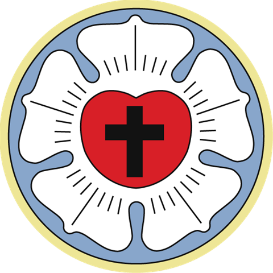 Korona-året 2020
Om speidergruppa
Tilhører Sarpsborg Frikirke
Har møter på leirstedet Isesjøbråten (Isesjø)

Flokken: 2 ledere, 10 speidere
Troppen: 2 ledere, 13 speidere
4 av speiderne i troppen er i «rover-alder»

Medlemmer fra hele kommunen, dvs. mange skoler/kohorter
Planer for 2020
Forberede  «Felles korpsleir 2020» på Evje

Har fått 100.000 i støtte til nye gapahuker på Isesjøbråten
«Drømmeplassen» / 4H
Våren 2020
Stengte ned fra midten av mars.
Ingen digitale møter
Felles korpsleir sommeren 2020 ble avlyst

Forsiktig oppstart fra 19. mai med tilrettelegging og tiltak
Startet på grunnarbeider for gapahuker
Sommeravslutning uten foreldre
Høsten 2020
Oppstart «som vanlig» med smitteverntiltak
Høsten startet med avlysning av Agenda 2021
Fokus på aktiviteter uten nærkontakt og utendørs
Plukke blåbær/tyttebær
Bygge fundament for gapahuker
Turer/utflukter med transport per kohort
Løpende vurdering mot anbefalinger om fritidsaktivitet
Speidere fra mange skoler og med stort spenn i alder
Nasjonale og lokale anbefalinger
Ny nedstengning fra desember 2020
Har fortsatt ikke hatt oppstart i 2021
Kort oppsummert
Et «slitsomt» år på mange måter, ikke minst med tanke på vekslende anbefalinger og pålegg fra myndighetene. 
Medlemmer fra hele kommunen gir en ekstra «smitte-dimensjon»
Krevende å skulle gjøre vurderinger på møtes/ikke møtes på vegne av alle. 
Dalende motivasjon og engasjement i ledergruppa, stor usikkerhet rundt frafall av speidere.